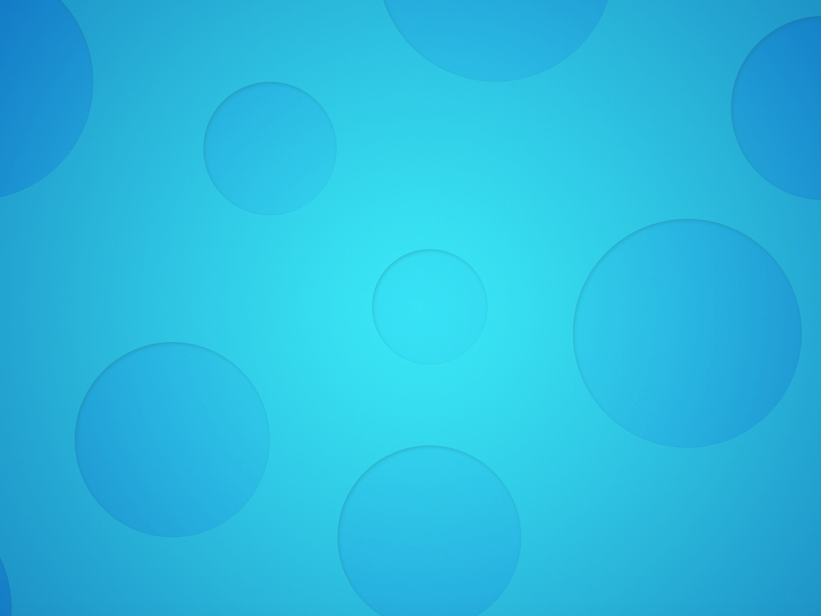 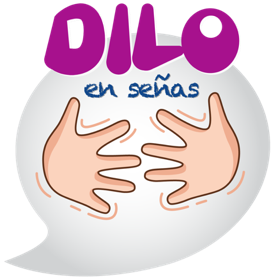 Lengua de Señas Mexicana
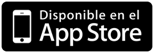 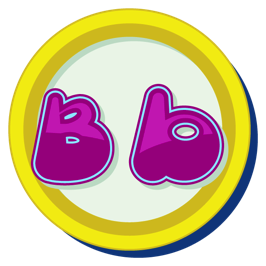 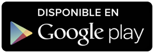 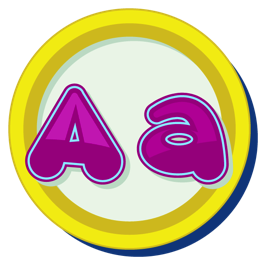 Abecedario
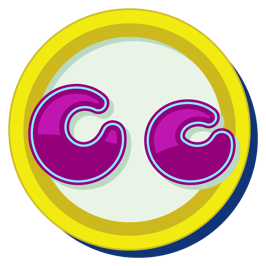 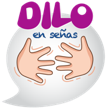 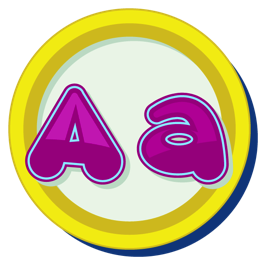 Aa
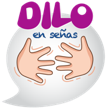 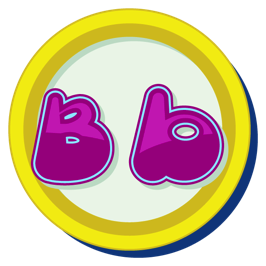 Bb
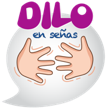 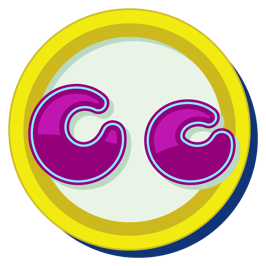 Cc
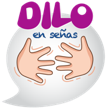 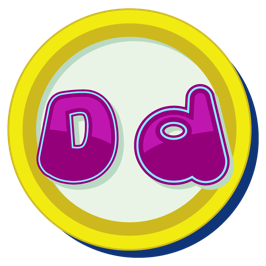 Dd
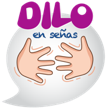 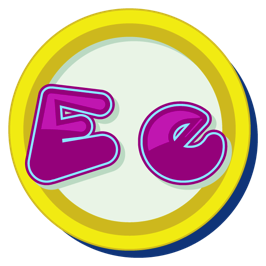 Ee
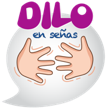 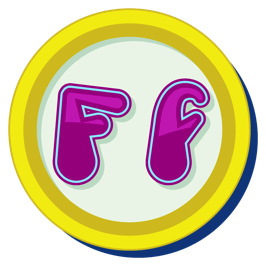 Ff
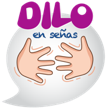 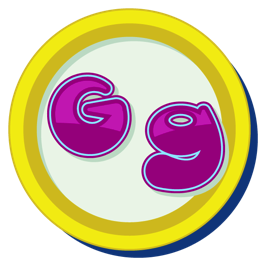 Gg
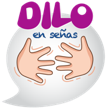 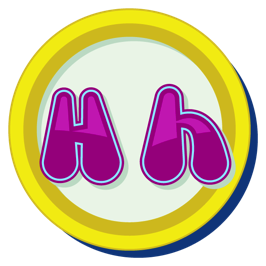 Hh
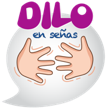 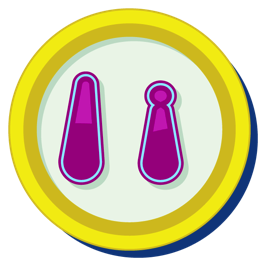 Ii
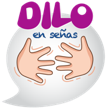 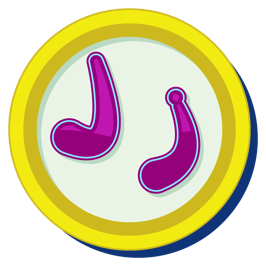 Jj
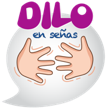 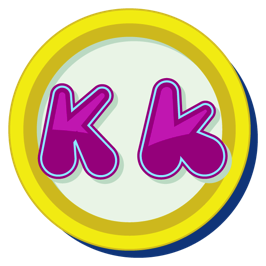 Kk
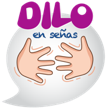 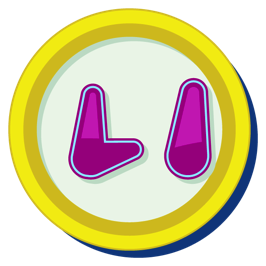 Ll
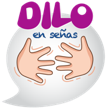 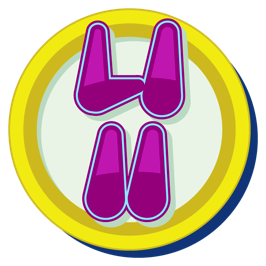 LL ll
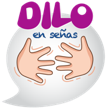 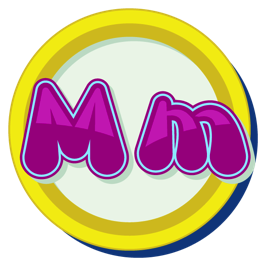 Mm
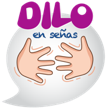 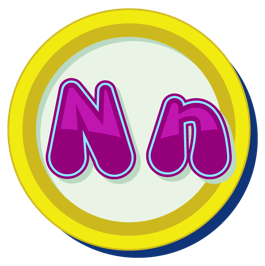 Nn
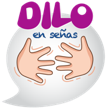 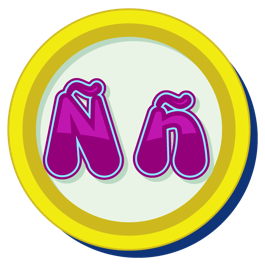 Ññ
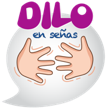 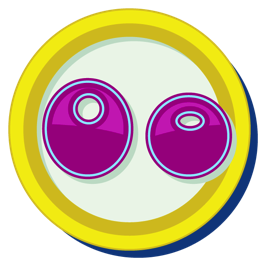 Oo
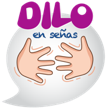 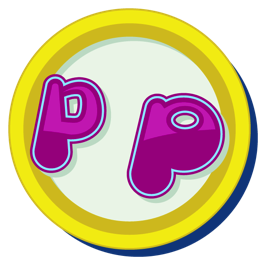 Pp
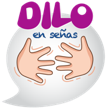 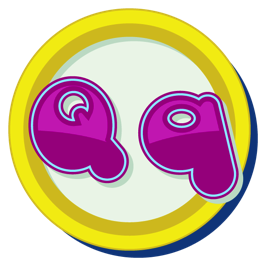 Qq
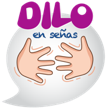 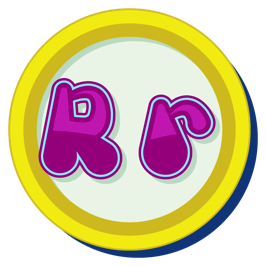 Rr
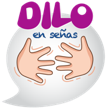 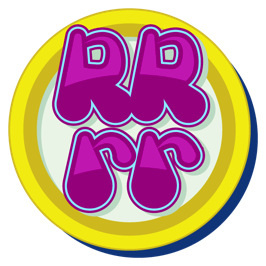 RR rr
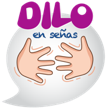 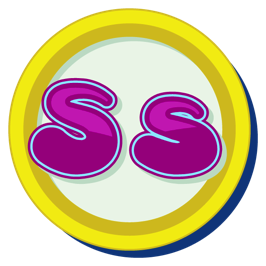 Ss
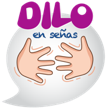 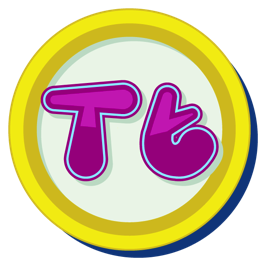 Tt
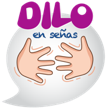 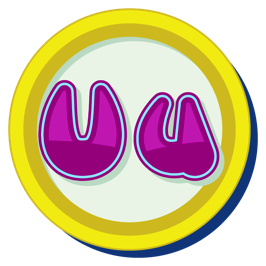 Uu
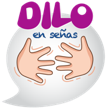 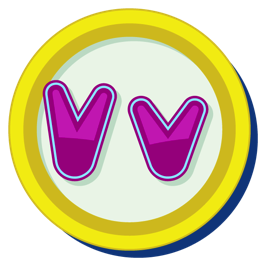 Vv
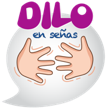 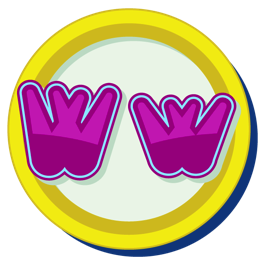 Ww
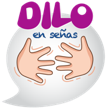 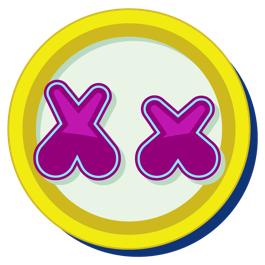 Xx
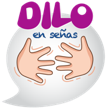 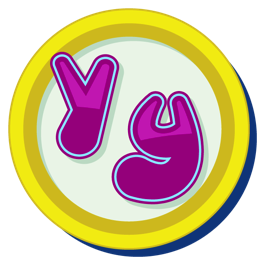 Yy
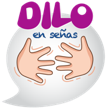 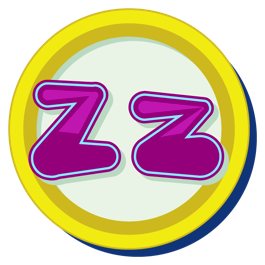 Zz
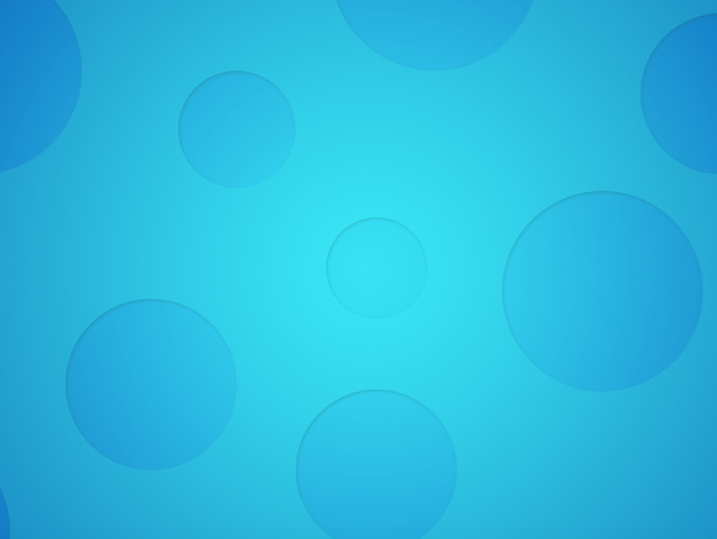 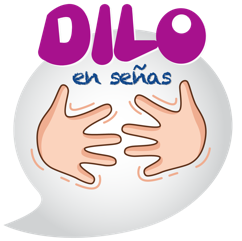 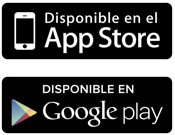